一
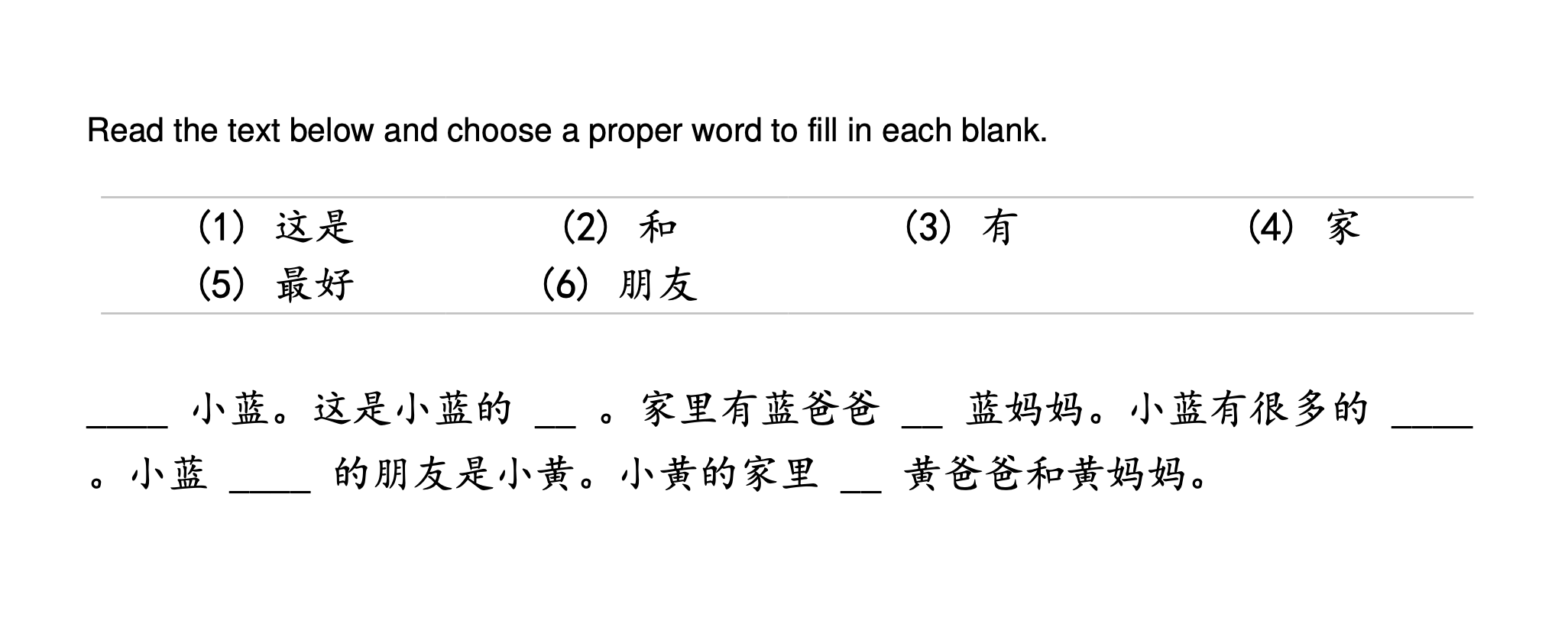 二
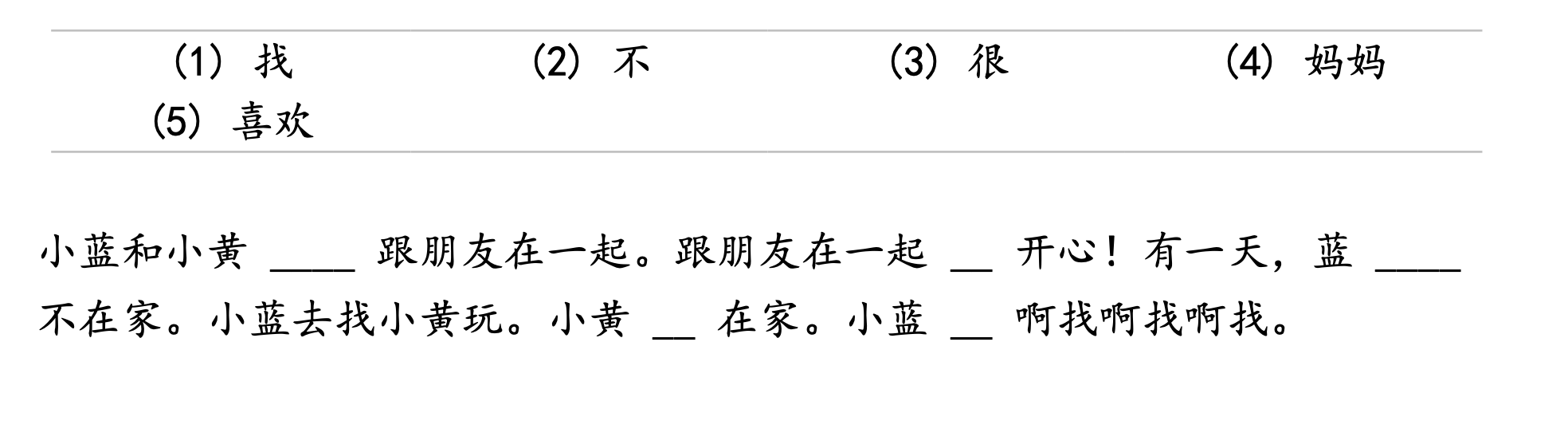 三
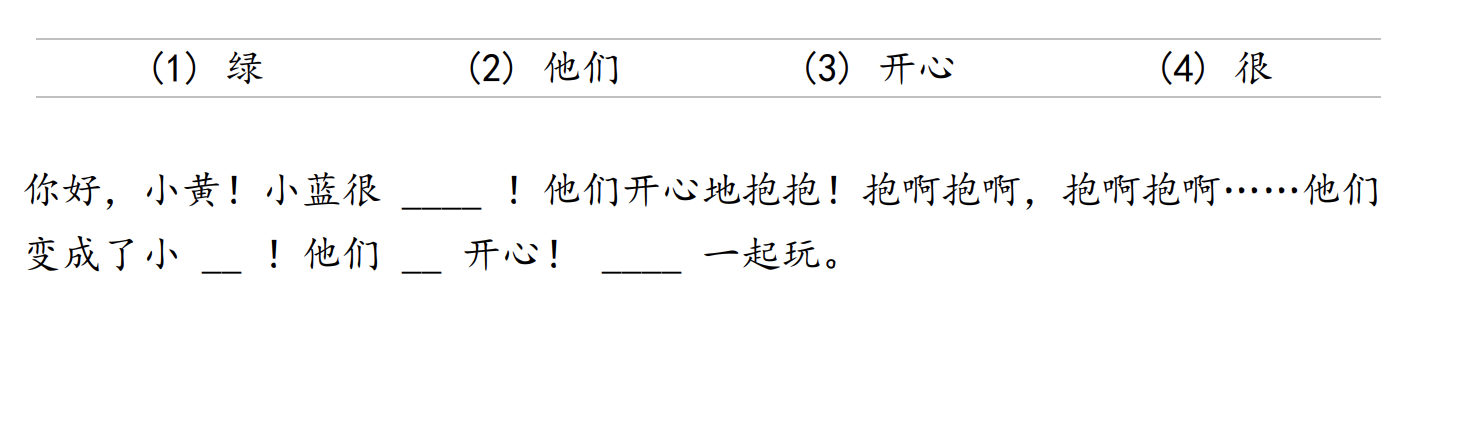 四
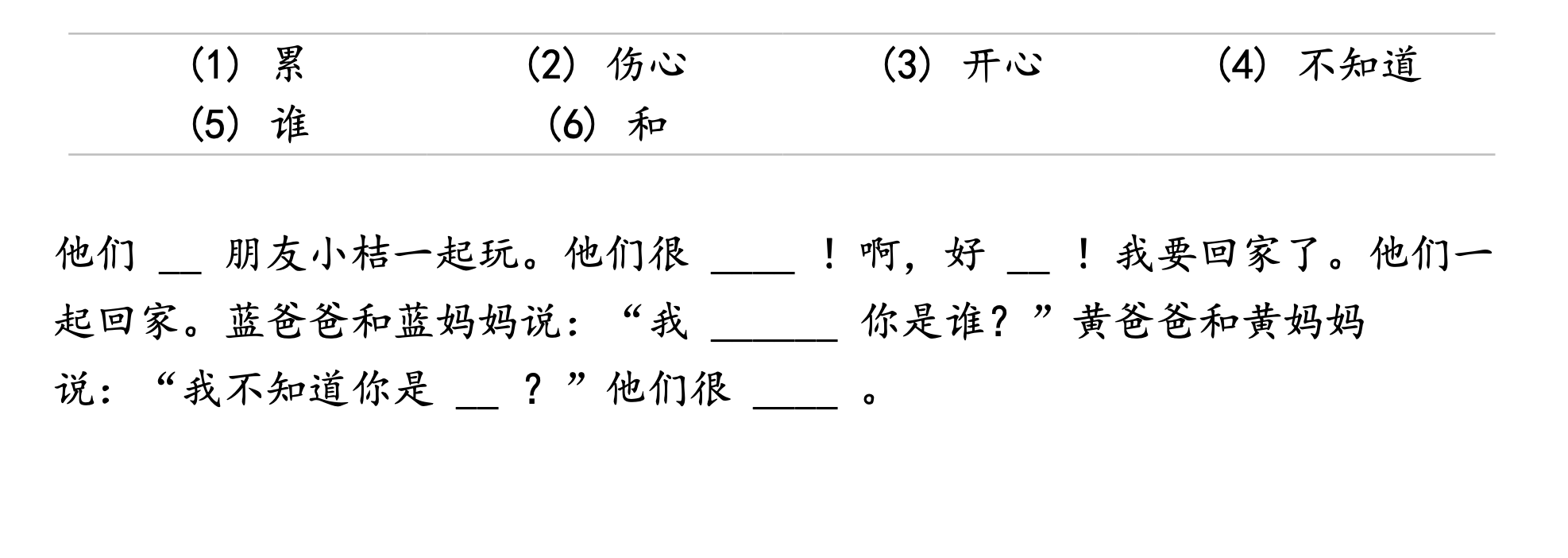 五
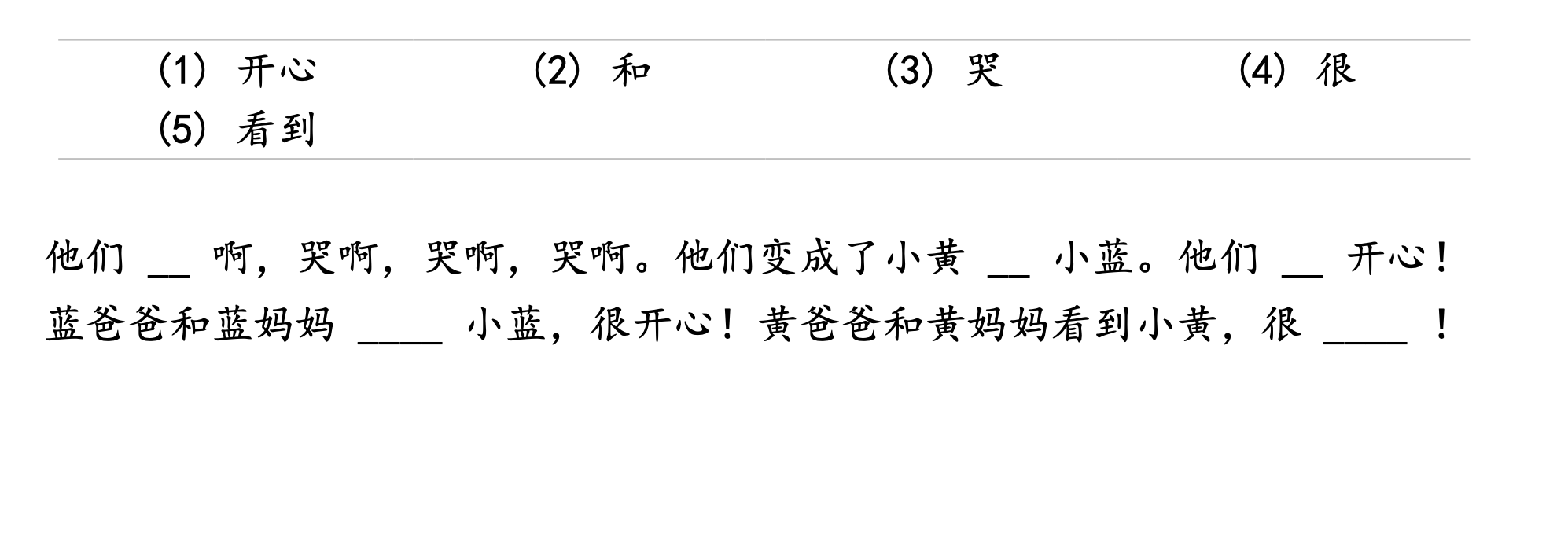 六
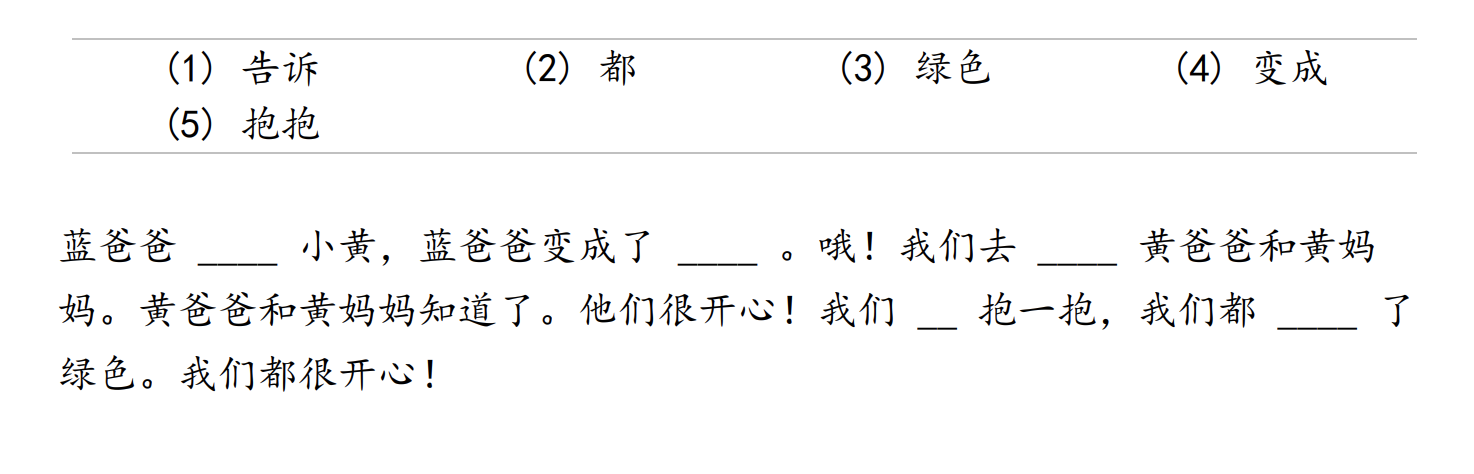